Chào mừng 
các bạn 
đến với tiết Toán
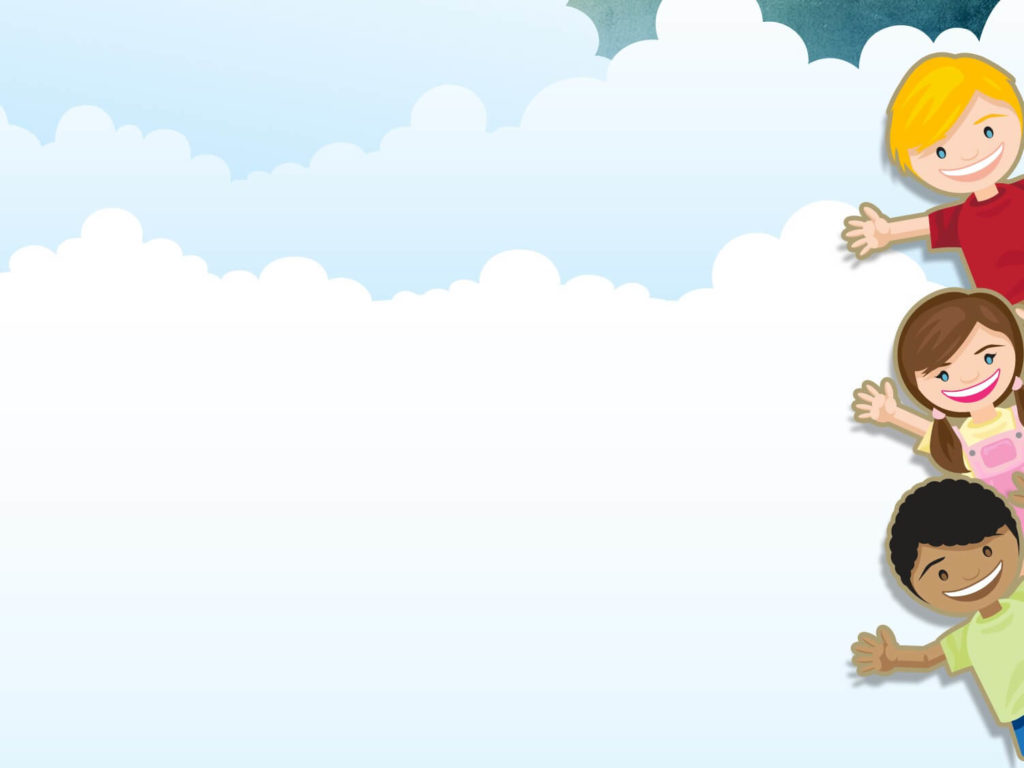 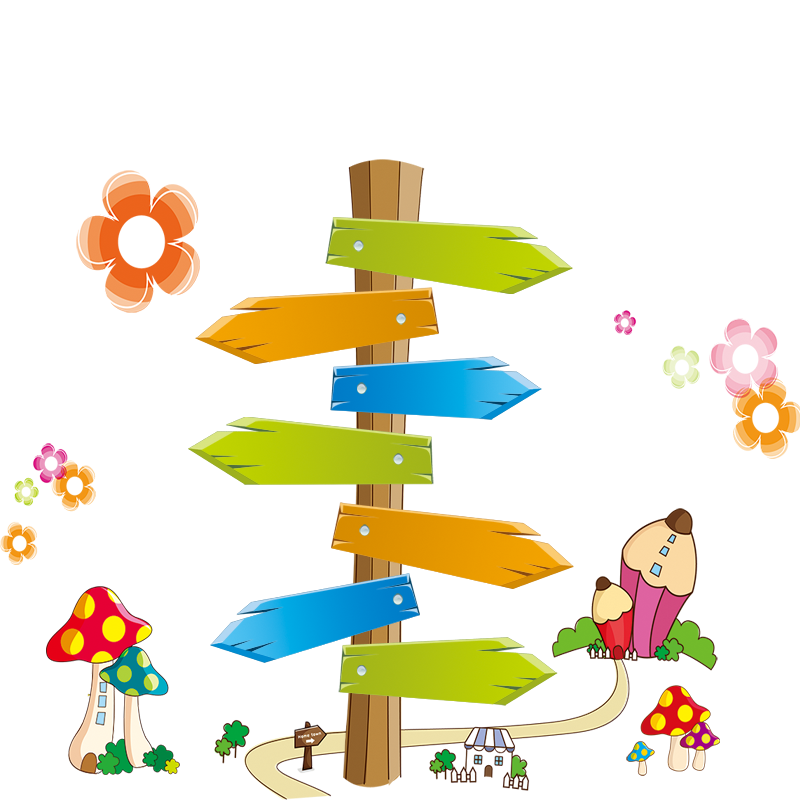 Kiểm tra bài cũ
9 - 5 - 1 =                 3 + 2 + 3 =
3
8
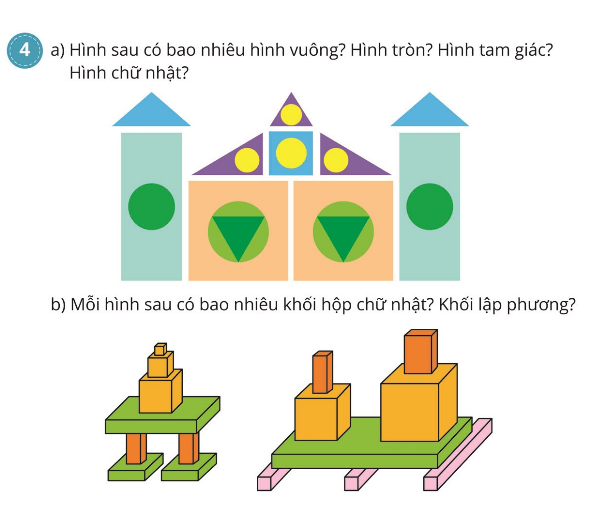 3 hình vuông
7 hình tam giác
8 hình tròn
2 hình chữ nhật
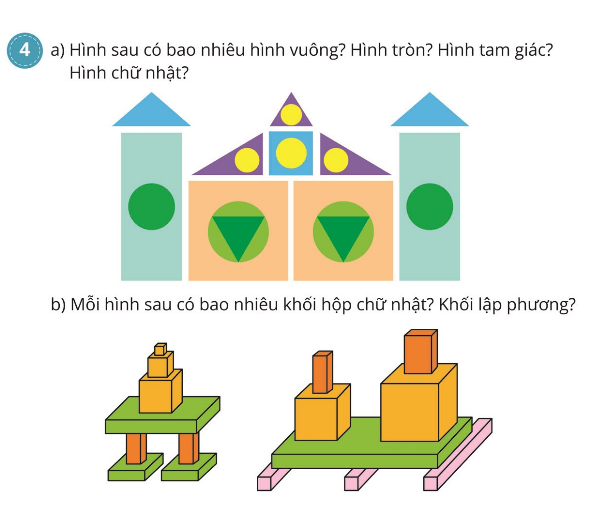 5 khối hộp chữ nhật
6 khối hộp chữ nhật
3 khối lập phương
2 khối lập phương
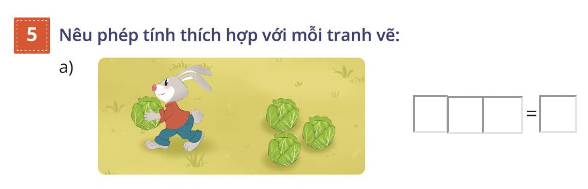 4   -    1      3
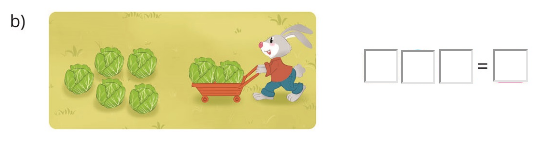 5   +   2      7